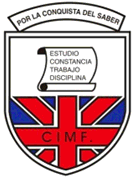 COLEGIO INGLES MICHAEL FARADAY, A.C.
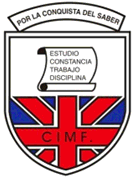 Ciclo escolar: 2018 – 2019
Equipo número: 1
Nombre del proyecto: Transformaciones de energía una forma limpia de generar electricidad.
PARTICIPANTES:

Gregorio Axayácatl Alba Miranda       Dibujo II
Armando Barrón Gil      Informática IV
Fidel Gutierrez Flores     Física III
María del Carmen Méndez Jiménez     Matemáticas  IV
ÍNDICE
Productos generados en la primera sesión de trabajo.

Producto 1. C.A.I.A.C. Conclusiones generales.
Producto 3. Fotografías de la sesión tomadas por los participantes y              grupos.

B) Organizador gráfico que muestre los conceptos y contenidos de las asignaturas que intervienen en la solución de un proyecto de trabajo.
Producto 2. Organizador gráfico.
Producto 1.
Conclusiones Generales.

Propuesta del grupo heterogéneo.

¿Qué es interdisciplinariedad?

   Conectar e intercambiar conocimientos de diversas disciplinas   en la resolución de problemas actuales, reales y concretos.

   2. ¿Qué características tiene la interdisciplinariedad?

  Enfatizar la transversalidad de las diversas disciplinas para   resolver   problemas como resultado de la propuesta de los  alumnos.
3. ¿Por qué es importante en la educación?

Para abrir la panorámica  y perspectiva de los alumnos no solo en el ámbito académico, sino en la vida personal.

4. ¿Cómo motivar a los alumnos para el trabajo interdisciplinario?

  Incitar a los alumnos en la solución de problemas de interés de diversa índole a través de modelos a seguir (mímesis).
5. ¿Cuáles son los prerrequisitos materiales, organizacionales y personales para la planeación del trabajo interdisciplinarios?

Programas indicativos y operativos.
Equipos necesarios para el desarrollo del proyecto e insumos
Lugar de trabajo adecuado.
Disposición y compromiso personal.

6. ¿Qué papel juega la planeación en el trabajo interdisciplinario y qué características debe tener?

   Es la parte medular del proceso y debe ser metódico, organizado, coherente, factible, objetivo y perfectible.
Producto 2
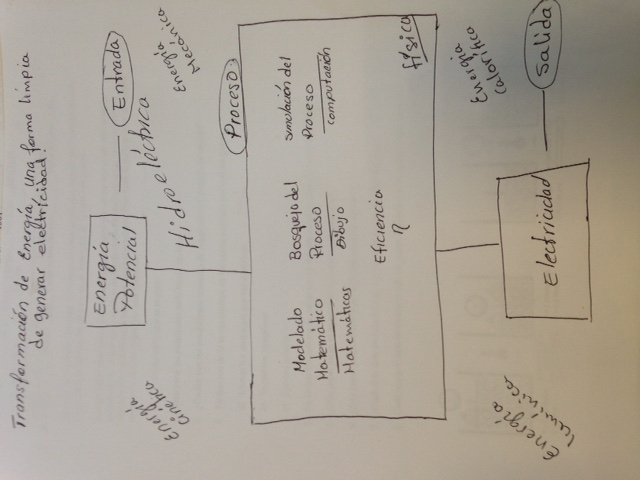 Organizador
         gráfico
Producto 3    Fotografías de la sesión.
Trabajo realizado después de la proyección audio visual.
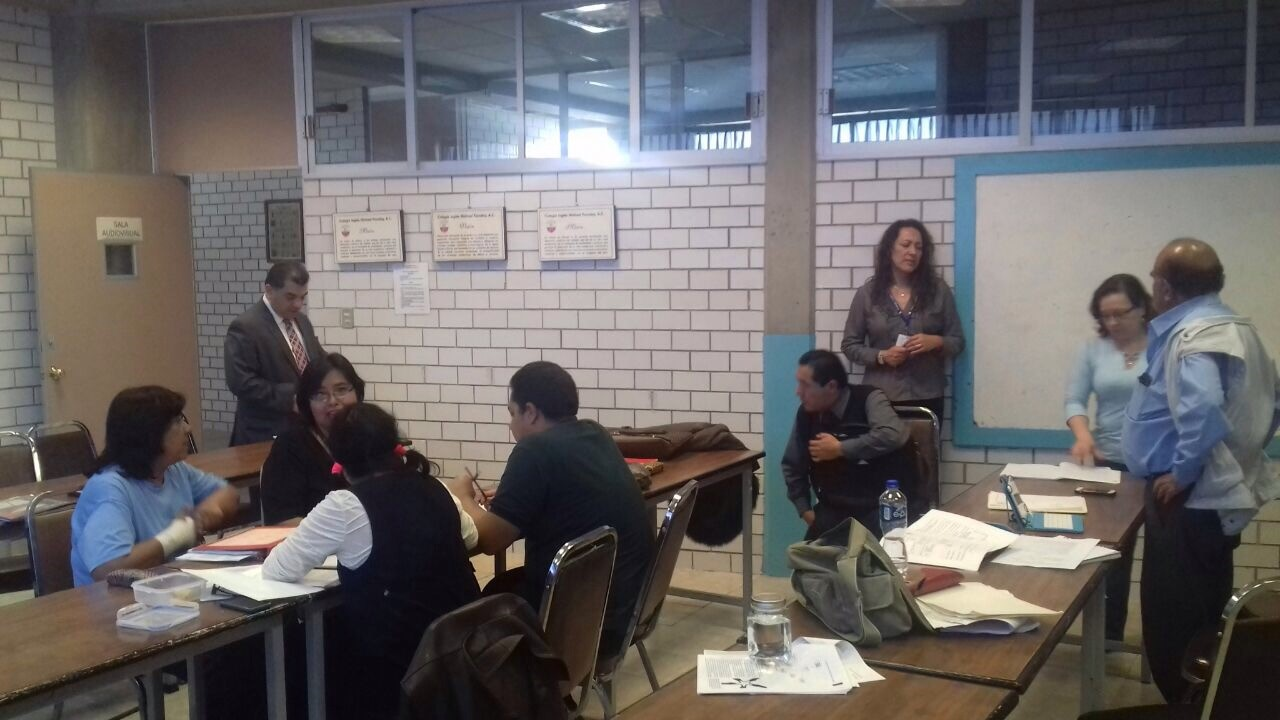 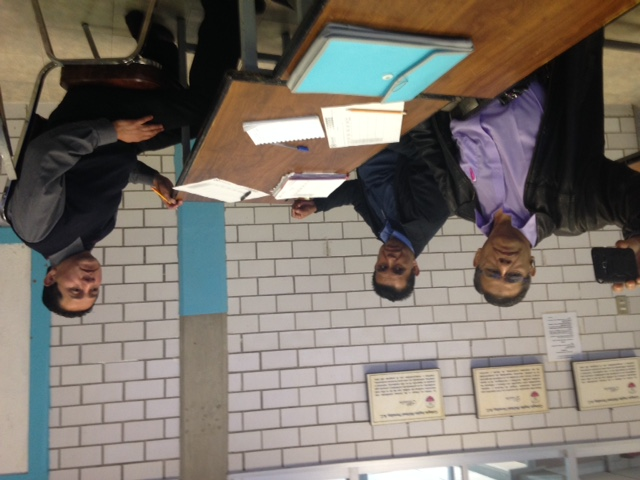 Trabajo por equipos para plantear proyecto interdisciplinario.
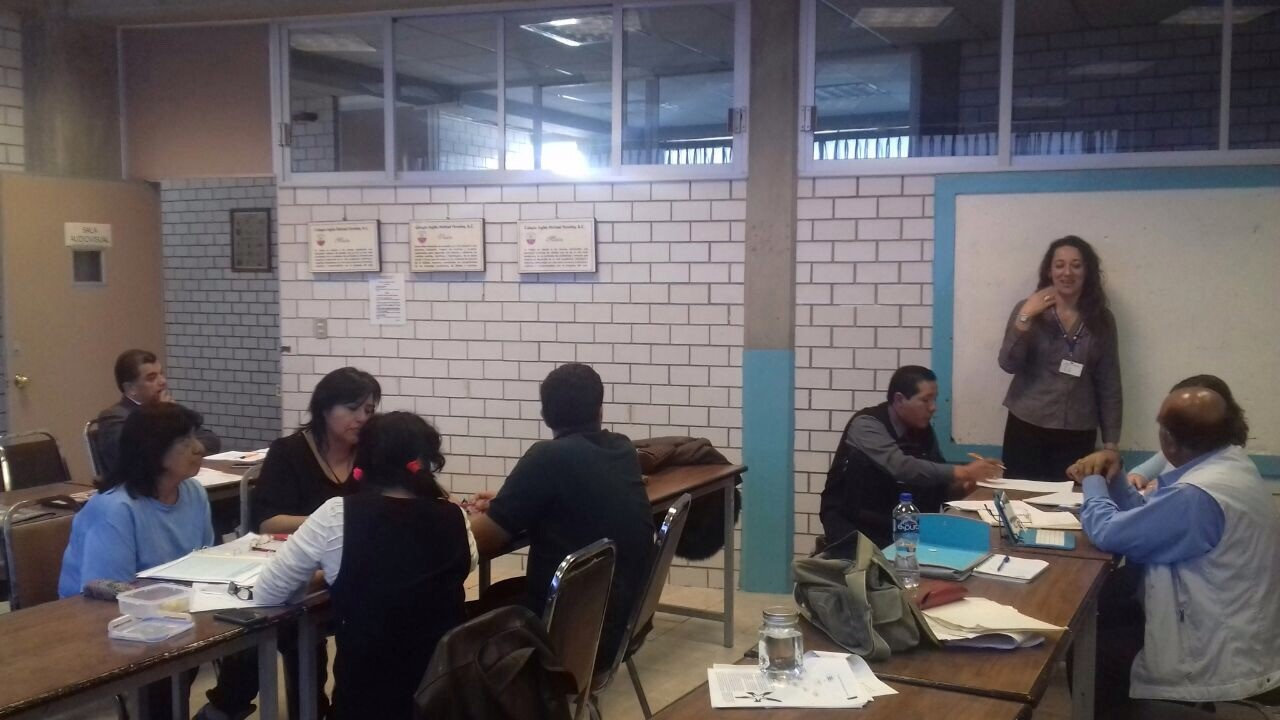